ADD YOUR TITLE
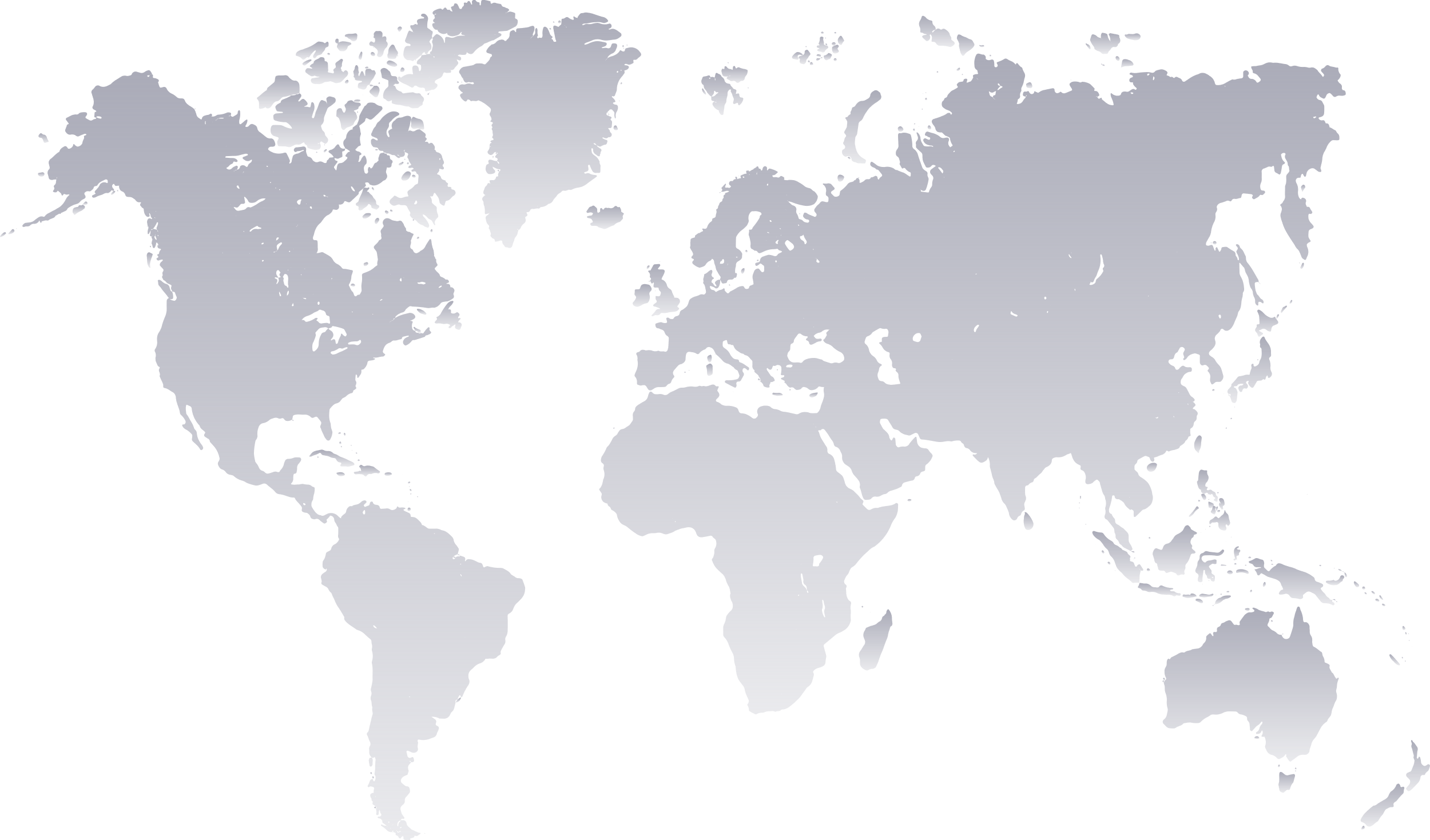 YOUR HEADING
Add a brief
about the heading
YOUR HEADING
Add a brief
about the heading
YOUR HEADING
YOUR HEADING
Add a brief
about the heading
Add a brief
about the heading
YOUR HEADING
YOUR HEADING
Add a brief
about the heading
Add a brief
about the heading